ГБОУ СОШ № 1352 с углубленным изучением английского языка г. Москвы
Предельные одноатомные спирты
Политова Светлана Викторовна, 
учитель химии высшей квалификационной категории
Состав
Изомерия
1
4
Классификация
2
Гомологический ряд
3
План изучения темы
Спирты - это производные углеводородов, содержащие в молекуле одну или несколько гидроксильных групп -ОН
Определение
Гидроксильная группа является функциональной группой, определяющей важнейшие свойства данного класса веществ
По числу гидроксильных групп
1
По углеродному атому, связанному с ОН-группой
2
По строению радикалов
3
Классификация спиртов
По числу гидроксильных групп
одноатомные
многоатомные
одна группа -ОН
двухатомные
трехатомные
две группы -ОН
три группы -ОН
Задание на соответствие
CH2-CH2
│       │
OH     OH
CH2-CH2-CH2
│     │      │
OH   OH  OH
C2H5OH
этанол
пропантриол-1, 2, 3
этандиол-1,2
Одноатомные спирты
первичные
вторичные
третичные
Первичный спирт
этанол
Вторичный спирт
Пропанол-2
Третичный спирт
2-метилпропанол-2
По строению радикалов
Предельные 1
Непредельные 2
Ароматические 3
2
1
3
C2H5OH
CН2=СH-СН2-OH
C6H5CH2–OH
Простейший спирт - метанол
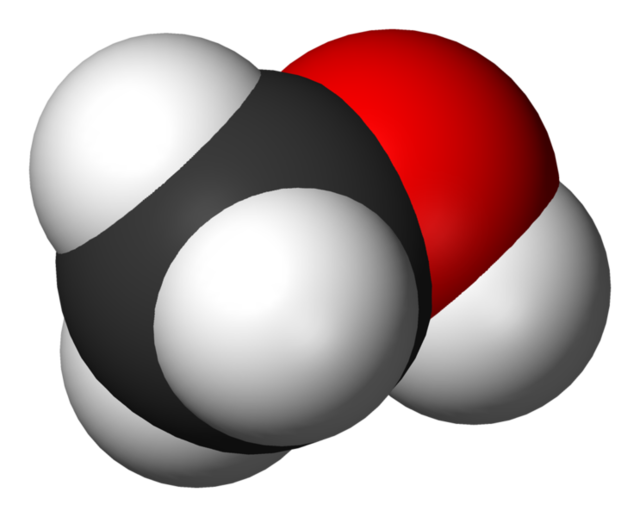 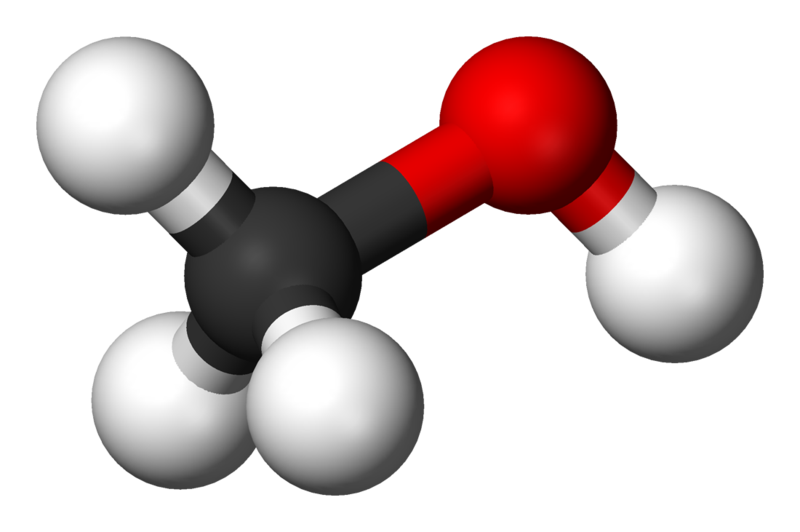 Шаростержневая модель
Полусферическая модель Стюарта-Бриглеба (с учетом атомных радиусов в масштабе 0,1 нм=1,5 см)
Простейший спирт - метанол
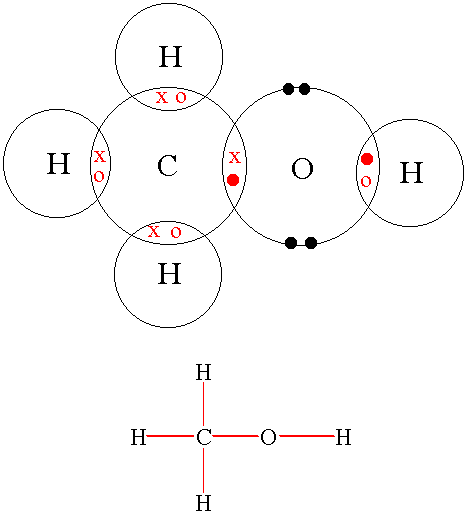 Гомологический ряд
Общая формула
СnH2n+1OH
Гомологический ряд
Общая формула
СnH2n+1OH
Изомерия
Углеродного скелета
Положения функциональной группы
Межклассовая изомерия
Первые два члена гомологического ряда не имеют изомеров, относящихся к классу спиртов.
Изомерия
Сколько изомеров имеет вещество: С3Н7-ОН
Пропанол-2, изопропиловый спирт, вторичный спирт, ОН-группа находится у вторичного атома углерода.
Изомерия
Пропанол-1, пропиловый спирт, первичный спирт, ОН-группа находится у первичного атома углерода.
Изомерия
Метилэтиловый эфир
Спирты изомерны другому классу соединений – простым эфирам (R-O-R/)
Изомерия
Сколько изомеров имеет вещество: С4Н9-ОН
Бутанол-1
2-метилпропанол-1
Бутанол-2
2-метилпропанол-2
Систематическая номенклатура
Названия строятся по названию углеводорода с добавлением суффикса - ол
Цифра указывает положение ОН-группы
Нумерация с ближайшего к ОН-группе конца цепи
CH3-OH
C2H5-OH
CH3-CH-CH3
         │
       OH
CH3-CH2-CH2-OH
Химические свойства спиртов
Кислород более электроотрицателен, чем водород, поэтому электронная плотность смещается от водорода к кислороду  О ← Н . На атоме кислорода накапливается частично отрицательный заряд, а на атоме водорода – положительный .
Т.к. спирты содержат группу ОН, то они должны проявлять основные свойства, а т. к.  электронная плотность смещается от водорода к кислороду  О ← Н    – Н+  , то – кислотные.
Спирты могут реагировать как кислоты
1. Замещение на атом металла:
2С2Н5ОН + 2 Nа → 2 С2Н5ОNа + Н2 ↑   – качественная реакция  
                               этилат натрия
Натрий реагирует с этиловым спиртом не так энергично, как с водой, поэтому спирт часто используют в лаборатории для уничтожения остатков натрия.
Соли спиртов называются алкоголятами.
Спирты могут реагировать как кислоты
2. Замещение на радикал – дегидратация:
                                        Н2SО4, t>140°С
 С2Н5ОН + С2Н5ОН → С2Н5 – О - С2Н5  + Н2О
                                    диэтиловый эфир
С2Н5ОН  + Н2SО4(конц) → С2Н4  + Н2О + Н2SО4
Спирты могут реагировать как кислоты
3. Этерификация ( от лат ether- эфир )
                                    t>140°С
С2Н5ОН + НОSО3Н ↔
Н3С – СН2 – О – SО3Н + Н2О
                гидролиз  сложных эфиров                   этиловый эфир 
серной кислоты
Спирты могут реагировать как основания
1. Замещение на атом галогена:
                         к-та, t
С2Н5ОН + НВr   →    C2Н5Вr + Н2О
                                    бромэтан
2. Отщепление группы ОН:
             Н2SО4, t=170°С
С2Н5ОН  →   Н2С=СН2  + Н2О
Реакции, происходящие в радикале
к-та, t                             
2 СН3 – СН2 – ОН + 3Вr2  → 
2 Вr3 – С – СН2ОН  + 3 НВr
 
                                                       
         трибромэтан
Получение спиртов
1. Гидролиз сложных эфиров:
                                          t, H2SO4
СН3 – СОО – С2Н5 + Н2О  →  С2Н5ОН + СН3СООН 
       этилацетат                                эт спирт     укс. к-та
2. Брожение:
                   f дрожжей
С6Н12О6       →     2 С2Н5ОН + 2СО2 ↑
глюкоза                эт. спирт
3. Из галогенопроизводных:
                              t
С2Н5Сl + NаОН   →   С2Н5ОН + NaCl
хлорэтан
Получение спиртов
Получение спиртов:
4. Гидратация алкенов:
                           Н3РО4, t=300°С
Н2С=СН2 + Н2О      →          С2Н5ОН
     этен
5. Восстановление альдегидов: 
                                 Ni
СН3СОН    +     Н2  →   С2Н5ОН
ацетальдегид
6. Промышленный способ получения спиртов:
                 250атм,300°С,каt (ZnO,CuO,Cr2O3)
 СО  +  Н2               →              СН3ОН
синтез газ                            метанол
Окисление
первичных спиртов:
С2Н5ОН + [O] → СН3СОН + Н2О
                            ацетальдегид
Окисление
вторичных спиртов
Окисление
третичных спиртов
Горение
t
С2Н5ОН + 3О2  →   2СО2 ↑ + 3Н2О
Получение
Щелочной гидролиз галогеналкана
Гидратация алкена
Восстановление альдегида
Получение
Щелочной гидролиз галогеналкана
C2H5Cl + NaOH = C2H5OH + NaCl
Получение
Гидратация алкена
CH3-CH=CH2 + H2O =
Получение
Восстановление альдегида
║
│
Получение в промышленности
этанол: спиртовое брожение глюкозы
С6H12O6 = 2C2H5OH + 2CO2
Получение в промышленности
метанол: прямым синтезом
t°
СO + 2H2 = CH3OH
Применение
Получение растворителей
Сырье в органическом синтезе
Получение каучука
Лекарственные препараты
Применение
Парфюмерная продукция
Уксусная кислота
Добавки, улучшающие свойства бензина и моторного топлива
Алкогольные напитки
Информационные источники: